MyoProtein
Lektor René Lametsch 
University of Copenhagen

Microbiota 
DTU 
Nordic Sugar 
Rootly 
Planteslagteren
From Biomasse to ProteinOyster (Pleurotus sapidus)
27-10-2022
3
Sustainable mushroom fermentation
The answer isindustrialFERMENTATION- a vertical production method -
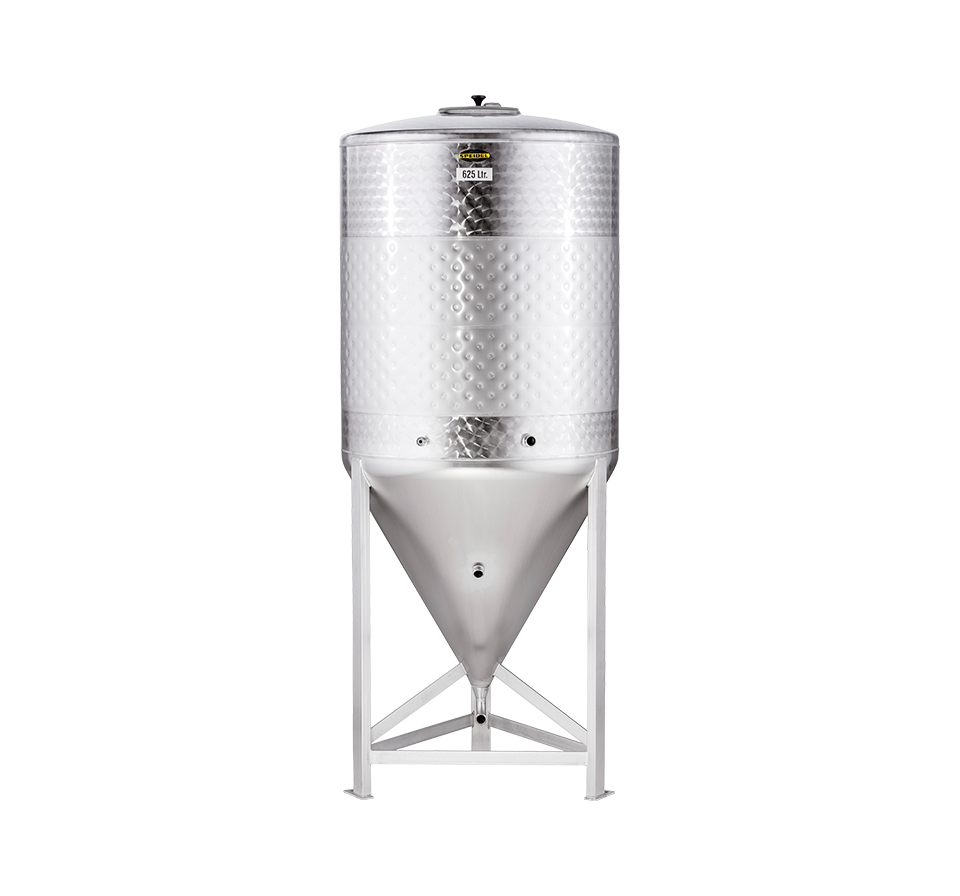 27-10-2022
5
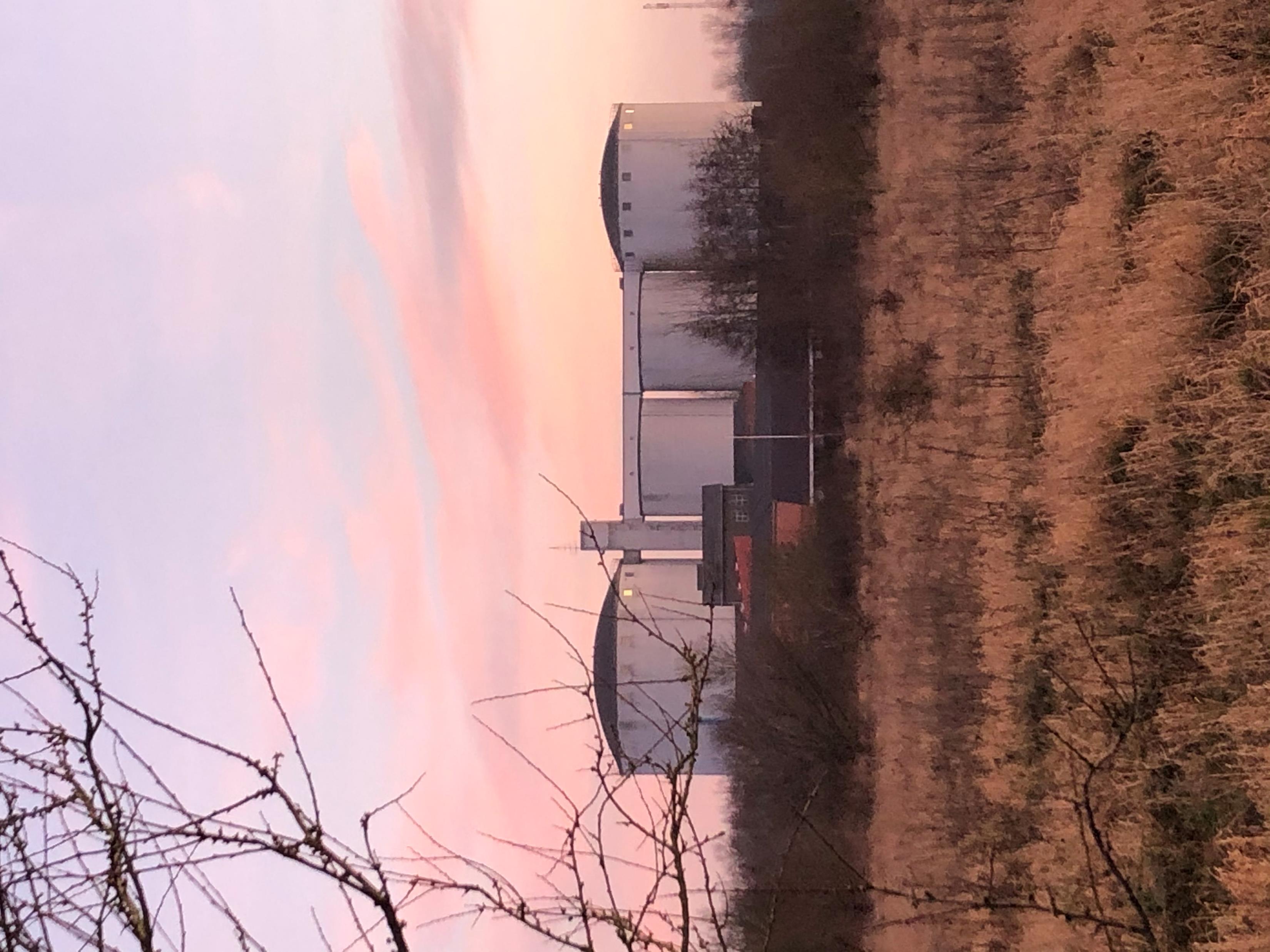 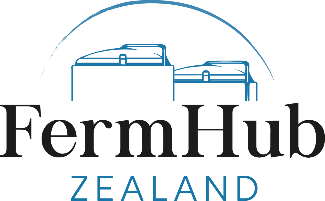 Transformation of a Sugar Factory into(Nordic Sugar A/S)
Production per year:
476.000 tons sugar
324.000 tons bi-products
Sustainable industry

Circular economy

Valorized output

Healthy Foods
Confidential MicroBiota Food ApS
6
WP2: Pre-processering (DTU) 
LAB Fermentering
WP4: Down stream (MicroBiota)
Filtration 
Separation
WP1: Rawmaterial Characterisation (KU/DTU) 
Protein (aminoacid) 
Fiber 
IVPD
WP3: Mushroom Fermentation (KU)
Mushroom Fermentation
Conversion rate  
Time, pH, oxygen, temperature
WP5: Pilot (MicroBiota)
500l  
5000l
WP6: Product development (Rootly)
Taste  
Product development
WP7: Admin (KU)
27/10/2022
8
Taste – Basic taste
Major challenge in the green transition
27/10/2022
9
New taste sensation - Kokumi
The literal translation from Japanese is: rich (koku) taste (mi). 

Kokumi is defined as a taste sensation associated with thickness, mouthfulness, continuity, taste-enhancing, and long-lasting characteristics (Ueda et al., 1990).
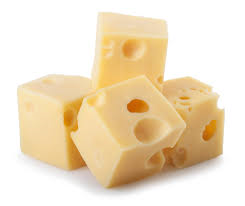 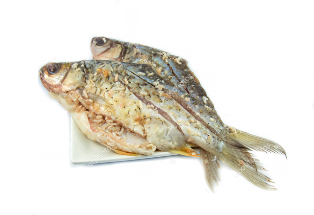 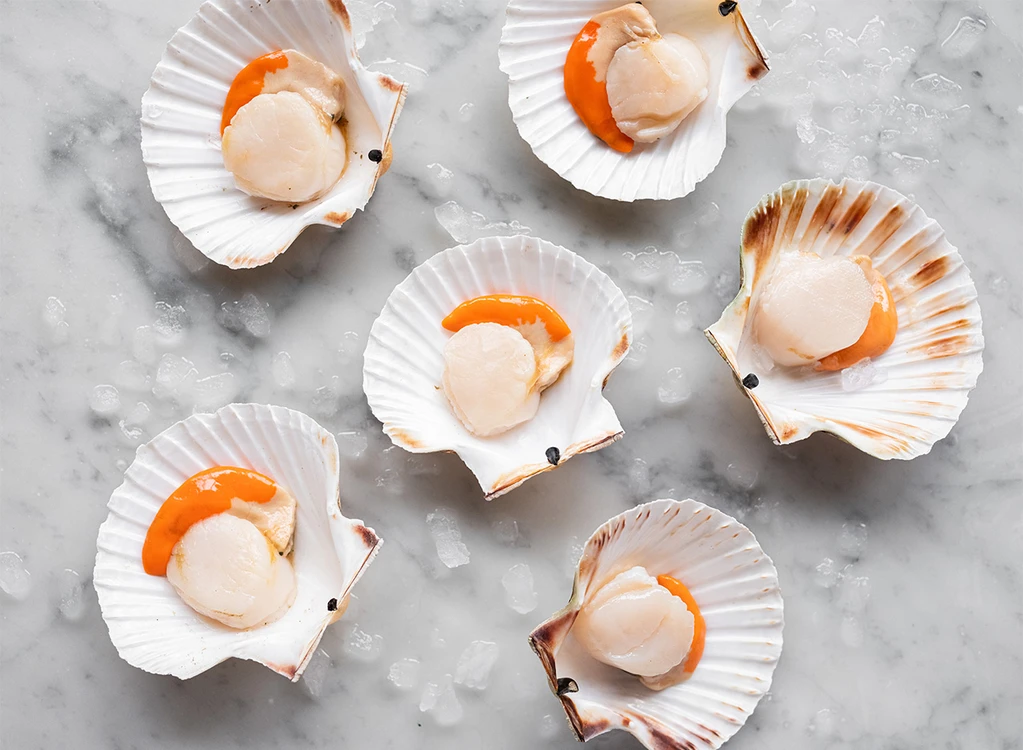 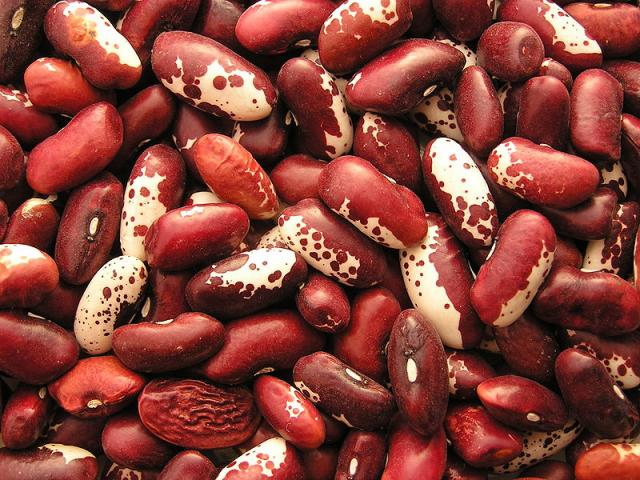 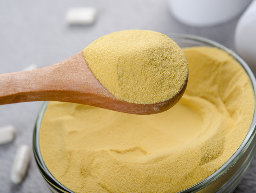 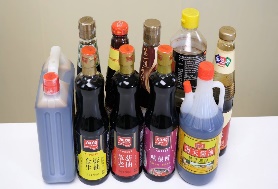 Foods with kokumi sensation